ΠΑΡΟΥΣΙΑΣΗ ΠΡΟΓΡΑΜΜΑΤΟΣ ΚΙΝΗΤΙΚΟΤΗΤΑΣ ΦΟΙΤΗΤΩΝ ERASMUS+

Αικατερίνη Μπλάντα
Ιδρυματική Υπεύθυνη Προγράμματος Erasmus+

Τετάρτη 17 Απριλίου 2024
Ώρα: 13:15
ΜΕΓΑΛΟ ΑΜΦΙΘΕΑΤΡΟ
CAMPUS ΚΑΣΤΟΡΙΑΣ
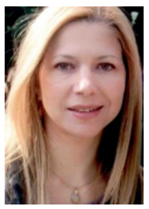 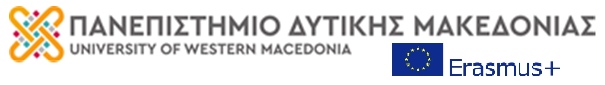